Big Ideas for REKS4 Curriculum
Islam 
Beliefs (AQA A)
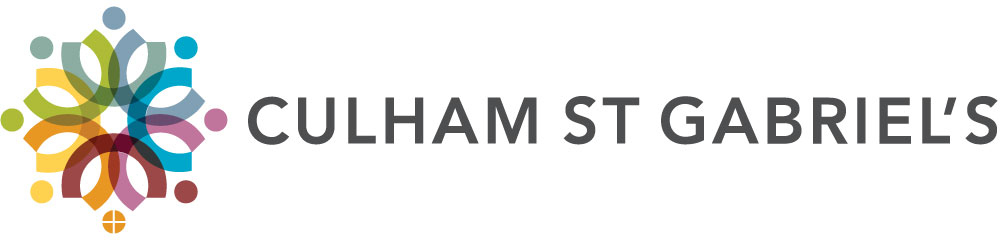 Created in 2019. Project funded by
AQA a: ISLAM, BELIEFS
Authority
• Prophethood (Risalah) including the role and importance of Adam, Ibrahim and Muhammad.
• The holy books:
• Qur’an: revelation and authority
• The Torah, the Psalms, the Gospel, the Scrolls of Abraham and their authority.
• The imamate in Shi’a Islam: its role and significance.
Key Beliefs
• The six articles of faith in Sunni Islam and five roots of Usul ad-Din in Shi’a Islam, including key similarities and differences.
• The Oneness of God (Tawhid), Qur’an Surah 112.
• The nature of God: omnipotence, beneficence, mercy, fairness and justice (Adalat in Shi’a Islam), including different ideas about God’s relationship with the world: immanence and transcendence.
• Angels, their nature and role, including Jibril and Mika’il.
• Predestination and human freedom and its relationship to the Day of Judgement.
• Life after death (Akhirah), human responsibility and accountability, resurrection, heaven and hell.
2: Before Islam (b) books
From the spec  holy books; revelation and authority; psalms, gospels, scrolls

Learning outcomes: 
Idea of revealed books in Islam
Wider idea of revelation in the Abrahamic faiths
The scrolls of Ibrahim and Musa
The zabur of Dawud
The injil of Isa
BIG IDEAS LEARNING
CONTEXT: timeline: Jewish bible, Christian Bible, Qur’an
BELIEFS: books as revealed
BELIEFS: information about scrolls, zabur and injil
RESOURCES

2 Kutub
Lesson 2
Recap role of a prophet, Adam and Ibrahim, prophets before Muhammad. Can the class name any other prophets? 
Do students know anything about Islamic holy books before the Qur’an? Read about the scrolls of Ibrahim and Musa in ‘2 Kutub’ sheet. 
Discuss: is this mythical or historical thinking?
 recap Dawud and Isa- two prophets in Islam. Can students give their Hebrew names and the books they are believed to have authored? Read about Zabur and Injil on ‘2 kutub’ sheet
Complete table on slide- Arabic/ Hebrew or English names of books, revealed to which prophet
In groups; identify three beliefs about revealed books (kutub)
Answer question: why are pre-Islamic books part of Islam?
Do Now: What is a prophet?
Which ONE of the following means prophet hood?
A)Tawhid B) Risalah C) Adalat D)Kutub

Which ONE of the following is a prophet?
Hawa  B)  Adam C) Joseph D) Mary

Explain the role of prophets in Islam?
WE: Read the fact file
Discuss:
Is this mythical or historical thinking?

TASK: Complete the table – identify the names given to the revealed scriptures (kutub) and to which prophets they were revealed too.
Revealed Books in Islam
WE: Complete the sheet using the info file
[Speaker Notes: Read about the scrolls of Ibrahim and Musa – 
OXFORD page 26
HODDER page 100
Recap – Who is David? Who is Isa? Why are they important to Islam?]
Surah 87:11
‘He that fears Allah will heed it (the warnings of the scrolls), but the wicked sinner will flout it. … All this is written in earlier scriptures; the scriptures of Ibrahim (and Moses).’
Surah 5: 43
 ‘But how will they come to you for judgement when they already have the Tawrat which enshrines Allah’s own judgement? Soon after, they will turn their backs: they are no true believers.’
Isa
Musa
Ibrahim
Dawud
Sura 4 : 163 ‘We have revealed it to Noah and to the prophets who came after him; as We revealed it to Ibrahim . . .and Dawud, to whom We gave the Psalms.’
A ‘lost’ Holy book
Surah 5: 46 
‘After them We sent forth Isa son of Maryam, confirming the Tawrat already revealed, and gave him the Injil, in which there is guidance and light…’
A ‘distorted’ Holy book.
A ‘distorted’ Holy book.
Considered the most distorted of all..
The Arabic word for the original revelation to Isa, is Injil. Literally this means ‘Good News’. Islam teaches that Allah sent his message to Isa, but the revelation was replaced with false teachings. Muslims believe that when Allah saw how distorted the Injil had become (especially in saying that Isa was Allah’s son – shirk) he decided to send the revelation in such a way that it could never be distorted again. According to Islam, this is why Allah chose to give Muhammad the Qur’an by dictation, meaning that the revelation could not be distorted in such a grave way again.
This holy book or scroll is not believed to have survived today. It is claimed by Muslim scholars that the scrolls were given to Ibrahim, and recorded by him and his scribes. However over time this revelation was lost, and as a result Allah had to send another holy book via a new prophet. According to the Qur’an, these scrolls were about obedience to Allah.
According to the Qur’an the Zabur was revealed to King Dawud of Israel. Muslim scholars equate this to the Pslams found in the Bible. It literally translates as ‘song’ or ‘music’. It is mentioned by name only 3 times in the Qur’an.  Muslims believe part of this revelation includes ‘My servants the righteous, shall inherit the earth’.
This holy book was given by Allah to Musa. It literally translates as ‘instructions’ and refers to the revelation of the Jewish Torah or Christian Pentateuch, (the first five books of the Bible).  Muslims believe the ‘instructions’ were the same given by Allah to all prophets including Ibrahim and Dawud.  Musa’s revelation is said to have been rejected by some of the people at the time of Musa, which is why a new revelation was needed.
YOU: Independent Task
Identify three beliefs about revealed books (kutub)?

Why are pre-Islamic books part of Islam?


PEQ: Explain the different ideas held about Tawrat? (5 marks)
Exit ticket:
What is a prophet?
Name two prophets?
What are the kutub?
Name the pre-Islamic scriptures?
What does the word Qur’an mean?
Why does the Qur’an have more authority than any other holy books in Islam?
This is the Scripture in which there is no doubt, containing guidance for those who are mindful of God. 
								Qur’an 2:2